Academic and Professional Perspectives:Opportunities, Challenges, and Considerations for Generative AI in Teaching, Learning, and Policy ConsiderationsThursday November 16, 20231:45 pm - 2:45 pm(online session)
Facilitators
Carlos Reyes Guerrero, ASCCC South Representative
Christopher J. Howerton, ASCCC At-Large Representative
Michael Stewart, Calbright College, ASCCC Online Education Committee
2
Session Description
Chat GPT (Chat Generative Pre-Trained Transformer) swept in faster than other new technologies and has made dramatic impacts in many areas, including higher education. Since its introduction, AI sits at the forefront of faculty discussions around the state. We are hearing concerns on how to adapt and/or adopt the emerging technology, the need to revise local policies and access tools in response, and we see AI highlighted as an element within the Chancellor’s “Vison 2030”. Come join us to examine the complex discussion around generative AI, to discuss its use for teaching and learning, the possible concerns around equity and bias, and to share other faculty perspectives. Finally, was this session description generated with Chat GPT? Come find out.
3
Topics
Shifting landscape in context. 
ASCCC and System Partners working together on AI
Some definitions/terminology
Examples of Innovation in the use of AI
Session Collaboration and input from attendees
Other Resources and Opportunities
4
Shifting Landscape around AI
Fear is real, there is the unknown - However, do not let this keep you from seeing the potential.
We will have to adapt, our students will be living and working in a world where AI is commonplace. How do we prepare them?
Still trauma from the unexpected and dramatic shift to convert our teaching to online during the Covid-19 Pandemic.
New Federal Executive Order on AI (October 30,2023)
ASCCC New Discipline Proposal for Artificial Intelligence (AI) 
Discipline List Hearing will be Friday, November 17 8-9am
Other proposed disciplines for 23-24 includes Art and Nursing
Additional Discipline List Information
5
Resolution 13.05 SP23
Resolution 13.05 SP23
Title: Considering the Merits and Faults of Artificial Intelligence in the Community College Classroom
Resolved, That the Academic Senate for the California Community Colleges prioritize the development of resources addressing artificial intelligence and its implications on education and academic integrity, develop a framework for local colleges to use in developing academic and professional policies, and present these resources no later than the 2024 Spring Plenary Session or as soon as feasible.
6
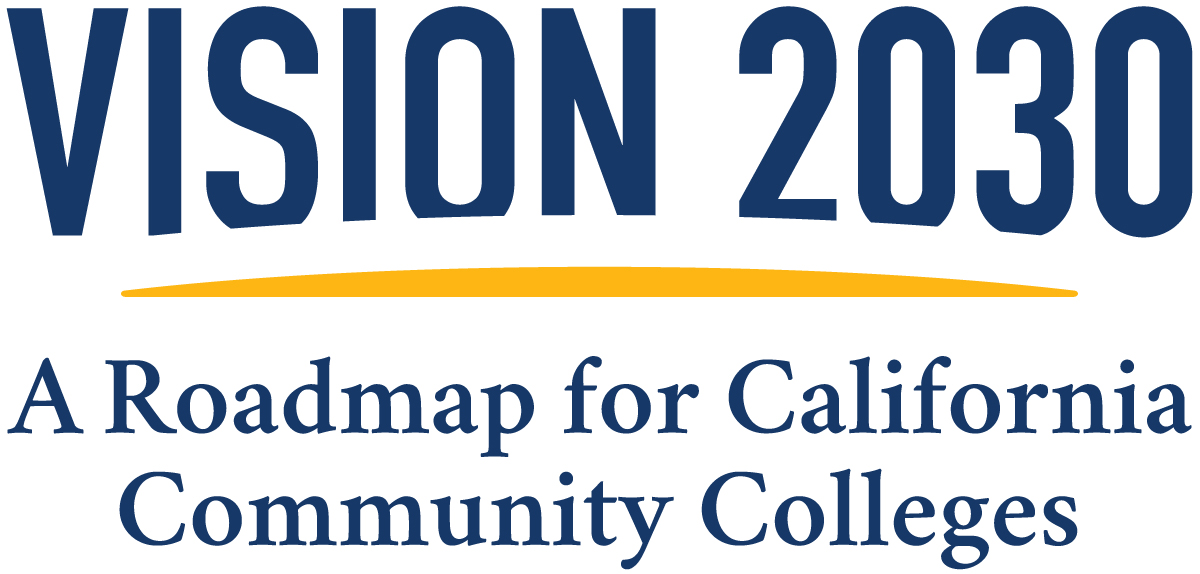 Vision 2023 and AI
One of the 3 strategic Directions of Vision 2030 includes, “The Future of Learning”
Generative artificial intelligence (AI) provides powerful new capabilities with tremendous implications for higher education. While AI holds great promise as a tool to eliminate equity gaps, it could also quite easily replicate biases, such as through uneven access by following the fissures of the pre-existing digital divide. We will explore opportunities to lead in adapting and building the promise of advances in AI in higher education.
Action for this Direction:
Actively engage with the impacts of generative AI on the future of teaching and learning:
Improve the student experience with the use of generative AI as well as smart analytics applied to the “big data” systems (e.g. Student Information System, Learning Management System)
Modernize system technology infrastructure to support online education delivery and faculty. Develop an analysis of the impact of generative AI technology and its potential implications for teaching and learning and take the necessary action in policy reform, systems development, and practices to advance success, access and support for our students.
Develop an analysis of the impact of generative AI technology and its potential implications for teaching and learning and take the necessary action in policy reform, systems development, and practices to advance success, access and support for our students.
7
Vision 2030: Generative AI in Higher Education Series
Description
Join an exploration of the growing prominence and promise of Generative Artificial Intelligence in higher education conducted by leadership from the Academic Senate for California Community Colleges, the Faculty Association of California Community Colleges, and the California Community College Chancellor's Office, along with special guests. The first webinar in the series is scheduled for noon on Tuesday, 9/12. It will be introduced by Chancellor Christian and facilitated by the CCCCO's Visiting Executive of Strategic Research and Innovative Design, Craig Hayward. 
All webinars will be from 12:00 pm - 1:00 pm.
Overview and Introduction to Generative AI - September 25, 2023 
Generative AI as a Tool for Teaching and Learning - November 7, 2023 
Generative AI as a General Productivity Booster - February 27, 2024 
AI-Enhanced Analytics and Learning Platforms - April 30, 2024
Recordings on Vision Resource Center
Webinar Registration
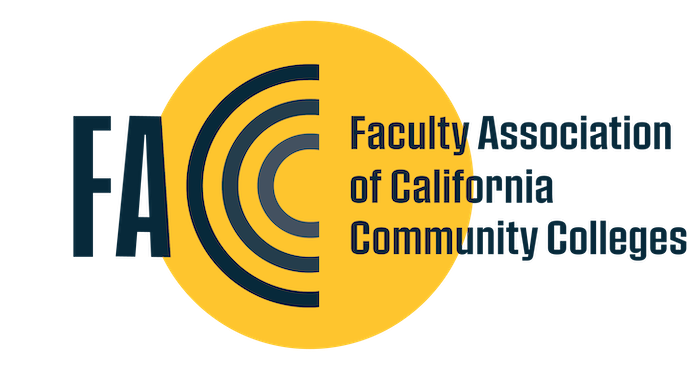 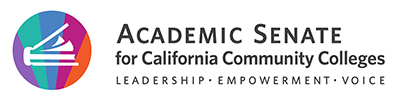 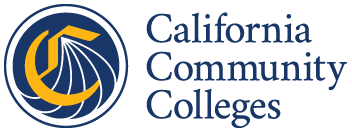 8
Some basic terminology associated with AI
**This is NOT an exhaustive list, just the tip-of-the-iceberg**
Algorithm bias - Systematic errors in AI systems causing unfair outcomes
Artificial general intelligence - Hypothetical AI with general cognitive abilities like humans
Closed Loop Chatbot - Answers are tailored to the full context of the conversation
Computer vision - Automated extraction of information from images/video
Deep learning - Advanced machine learning models based on neural networks
Expert systems - AI systems aimed to replicate and automate specialized human expertise
Explainability - Ability to understand how AI models make decisions
Generative adversarial networks - Using two neural networks to generate new data
Machine learning - Algorithms that can learn and improve from data without explicit programming
Natural language processing - AI that can understand, interpret, and generate human language
Neural networks - Computing systems modeled on the human brain and nervous system
Open Loop Chatbot - Conversation does not evolve beyond initial question and answer
Reinforcement learning - Optimizing actions to maximize rewards
Robotics - Creating intelligent physical machines that can move and perform tasks
Singularity - Theoretical point AI exceeds human intelligence
Supervised learning - Models trained on labeled datasets
Unsupervised learning - Finding patterns in unlabeled data
9
We Need YOUR input… “Let’s Jam!”
Open questions for brainstorming and sharing
What would you like to see/need in an AI faculty toolkit?
What are some of the emerging challenges/opportunities in the classroom
What are some of the challenges/opportunities in college policies around the use of AI?
How can faculty use AI to support student success?
Jamboard Link
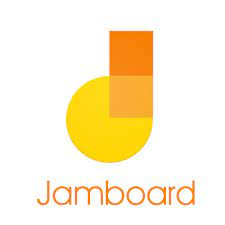 10
Share Out and Discussion
11
Use of AI in Individual Classrooms
We are seeing a wide range of acceptance or restriction around the use of AI for class assignments.
No matter where you on or adoption or rejection of AI, we all need to be clear to students what is allowed or not, and that your use may not be the same for other classes.
Advocate for additional AI literacy and professional learning for faculty/staff/students
Promote and educate on the ethical use of AI
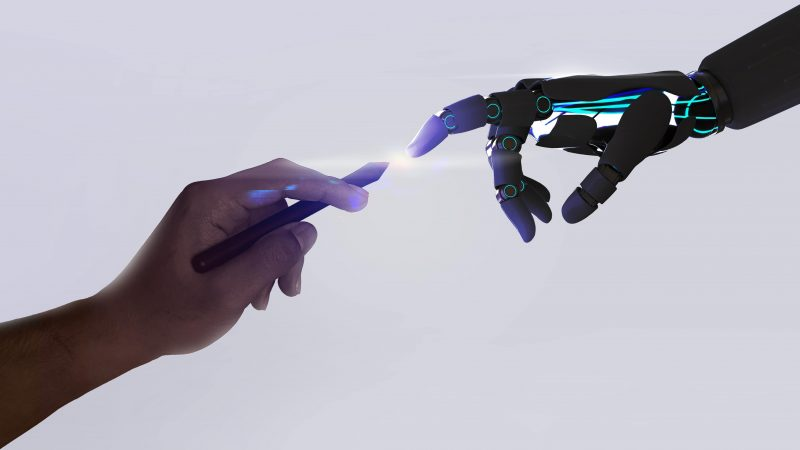 12
Final Thoughts
We are in exciting times!
Explore and learn. It will be hard for you to incorporate AI if you yourself are not familiar with the tool(s).
Different disciplines may have unique concerns or innovative applications that emerge as we continue to explore.
Recognize that there are limitations to AI that can not replace human connection
Computers can’t replace the cultural element of teaching
Critical thinking & imagination
Requires High-Quantity and High-Quality Data Sets

Ethical & Privacy Concerns as we develop local and state policies
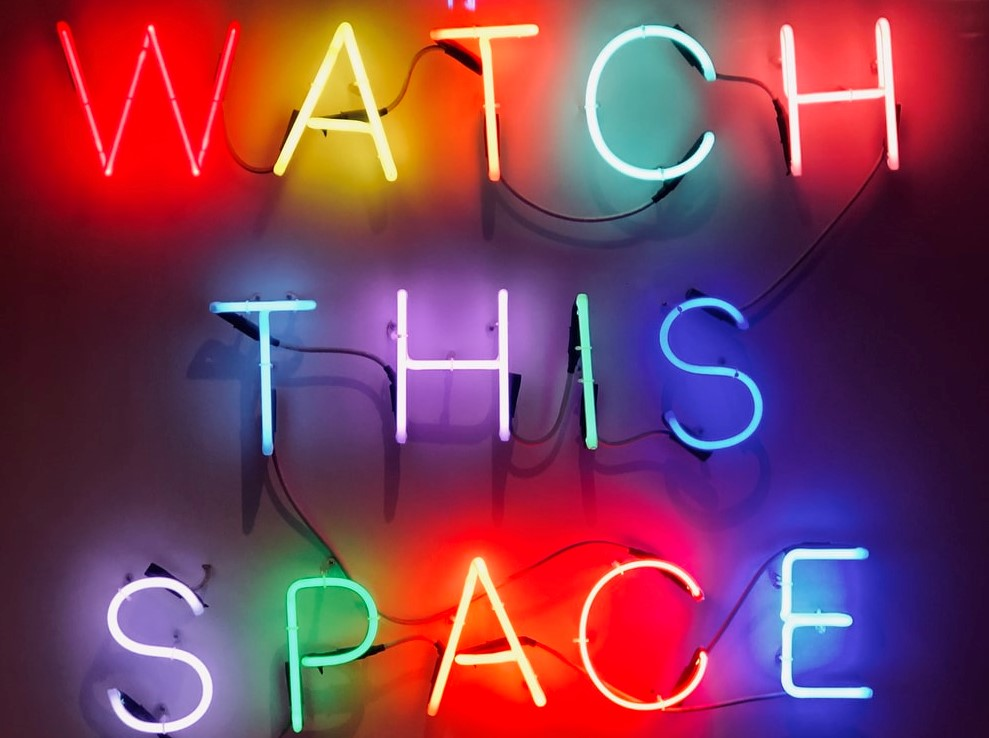 13
Some Quick Resources and Readings
https://www.brookings.edu/articles/should-schools-ban-or-integrate-generative-ai-in-the-classroom/
Vision Resource Center
Assigning AI: Seven Approaches for Students with Prompts from Mollick & Mollick (2023)
Centering Relationships:Thriving in an Era of Emerging AI 
Other tools:
https://www.slidesai.io
https://educationcopilot.com/
AI grading tool: https://help.gradescope.com/article/mv8qkiux00-instructor-assignment-ai-grading-answer-groups
https://yippity.io/
14
Thank You
We appreciate that you chose our session to attend. 

Questions:
info@asccc.org
15